Tautoko Rā Kaiako
Te Whakahou i Te Marautanga o Aotearoa
Tua Rua : Whiringa-ā-rangi 2023
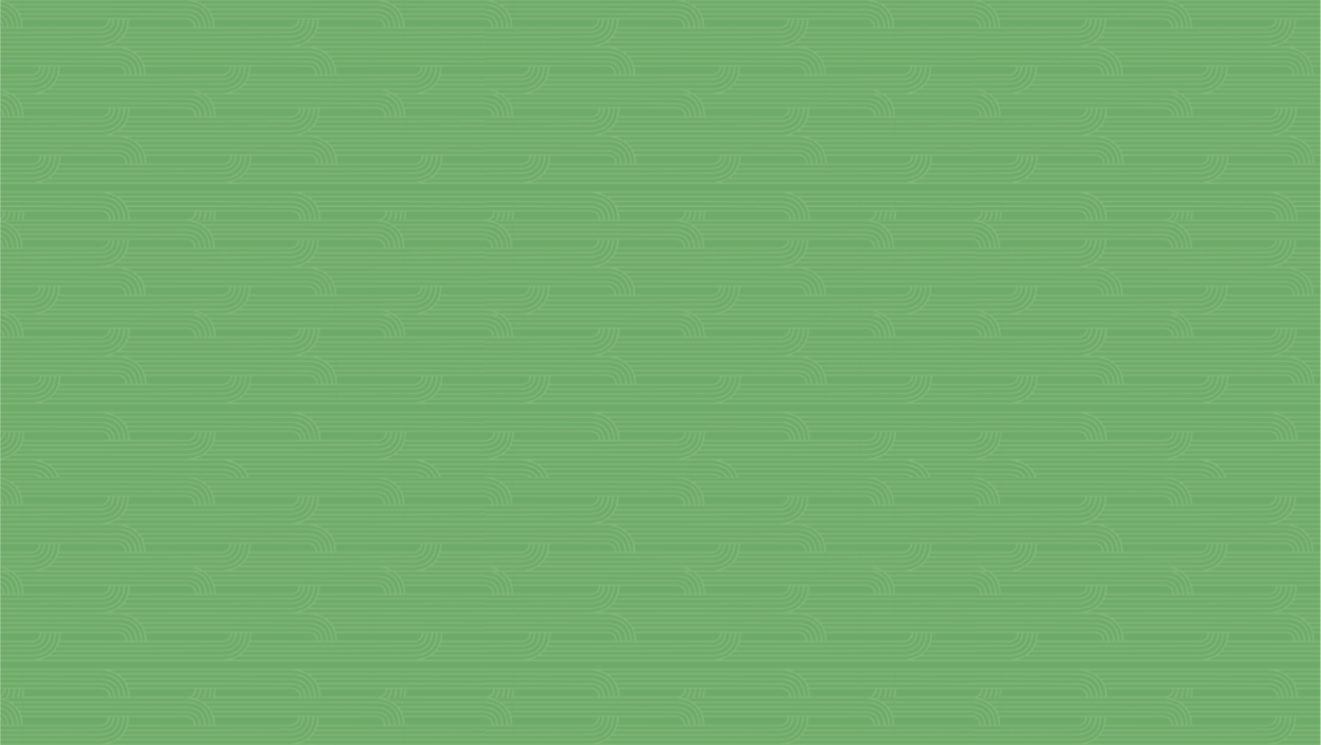 Te Whakahou i Te Marautanga o Aotearoa
I te Rā Kaiako 2 e whai wāhi ai koe ki te whakapiki i tō māramatanga me ō pūmanawa ki te whakamahi i ngā pou e whā i roto i ō hōtaka whakaako me te ako.
Kua huaina ināianei ngā pou e whā e mātou ko ‘Ngā Pou Matua o Te Tīrewa Marautanga’. Kua tīmata hoki te whakamahi i te kīanga ‘te mokopuna’ hei kapi i te kīanga ‘te tamaiti’, e kitea ai tēnei i ngā taitara o ngā pou e whā.
Ngā Kōrero matua: Te whai wāhi atu ki ngā karere matua:
Wānanga 1: Me hoki anō kia tirotiro i ngā rauemi me ngā ngohe o te Rā Kaiako 1. 
Wānanga 2: Te Mokopuna Hei Ākonga
Wānanga 3: Te Mokopuna Hei Tangata
Wānanga 4: Te Mokopuna Hei Puna Kōrero
Wānanga 5: Te Mokopuna Hei Uri Whakaheke
Wānanga 6: Ngā Pou Matua i tō kura
2
Ngā Kōrero Matua
Ko Te Tīrewa Marautanga o Aotearoa (Te Tīrewa Marautanga) te taitara hou o te whakahoutanga o te marautanga ā-motu.
He mea tiki mai te whakaaro mō Ngā Pou Matua o Te Tīrewa Marautanga i te pepa mā Te Tamaiti Hei Raukura.
Ko te tūāpapa o Ngā Pou Matua ko Te Tīrewa Marautanga e whakaata ana hoki i ngā moemoeā o te whānau, te hapū me te iwi mō ā rātou tamariki, mokopuna. (Mātakitaki i te ataata Angitū i te kiriata e whai ake nei) 
Ka whakahirahiratia e te pou ko te āhuatanga katoa o te whai mātauranga, otirā, o te ākonga. Kei te aro atu ngā wāhanga katoa o te whai mātauranga ki ia pou, ki ia pou. He ahurei ake pea tēnā pou, i tēnā pou i ētahi momo kaupapa. 
I hoahoatia ai tēnei kohinga o ngā rauemi ki te tautoko i te tūhuratanga ake me te waia haeretanga ki ngā pou e whā, me te whai whakaaro ki ngā whakahīrautanga mō te whakaako, te ako me te aromatawai.
3
4
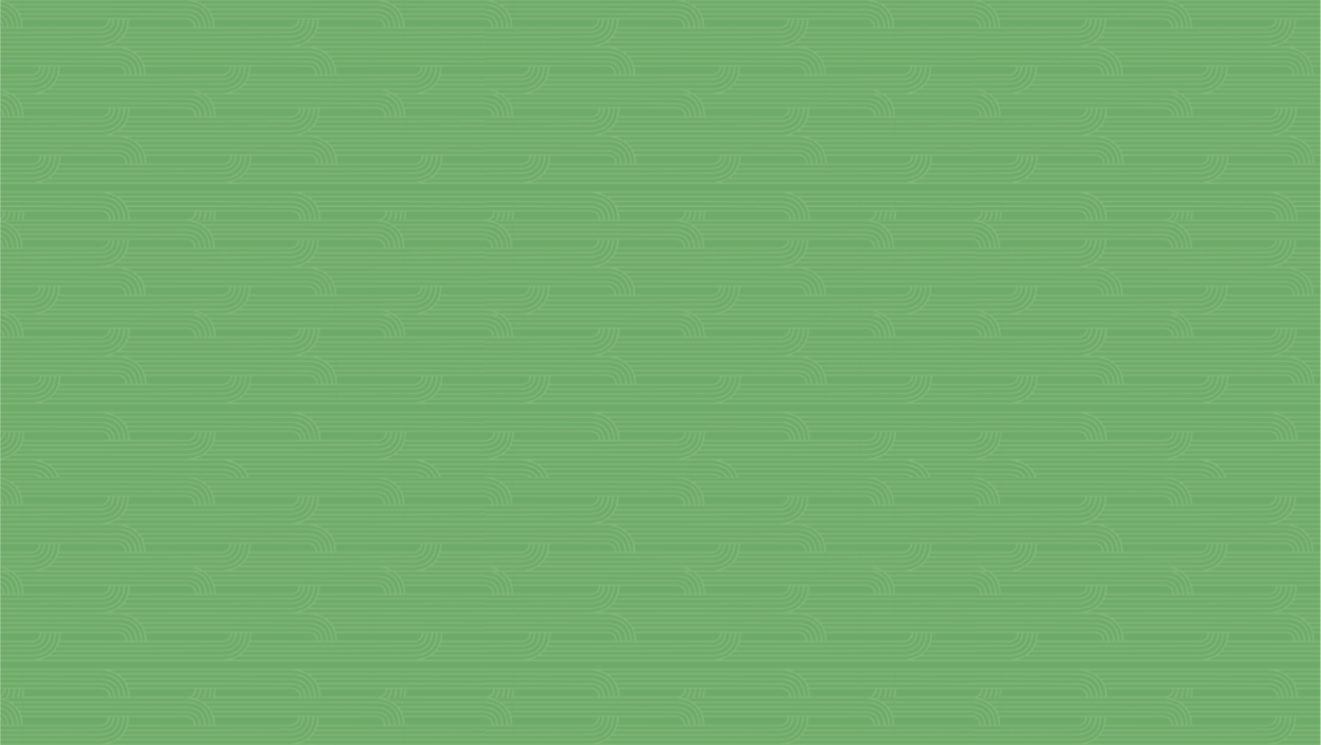 Wānanga 1
Me hoki anō kia tirotiro ngā rauemi me ngā ngohe o te Rā Kaiako 1 me ngā pou e whā.

Ngā Pou 
Mātakitaki i tēnei ataata e whakamārama ana i ētahi o ngā huanga me ngā ariā e whaipānga ana ki ia o Ngā Pou.
5
6
[Speaker Notes: Tohutō on Ākonga
Video credits: Kia Ata Mai]
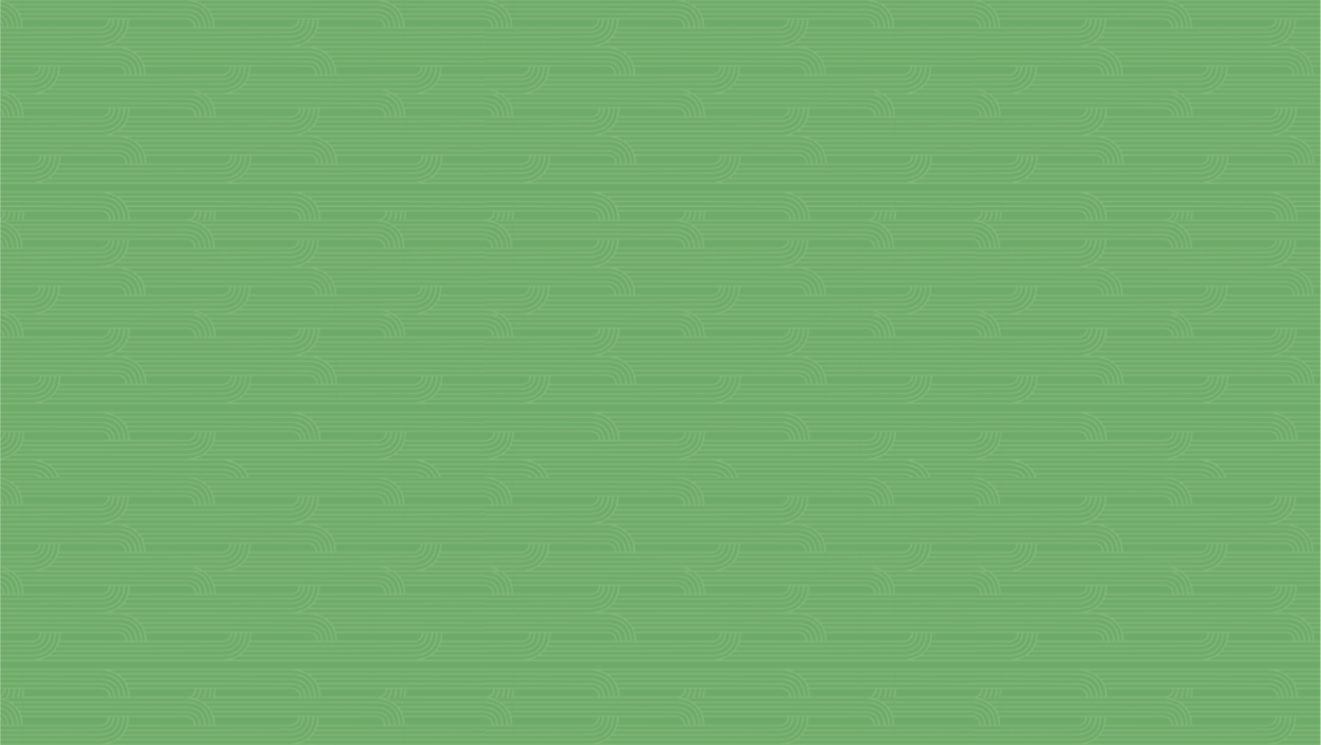 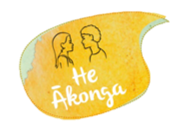 Wānanga 2
Te Mokopuna Hei Ākonga

Pānui i te whakaahuatanga o tēnei Pou matua me te tirotiro haere i ngā huatau hei wānanga.
7
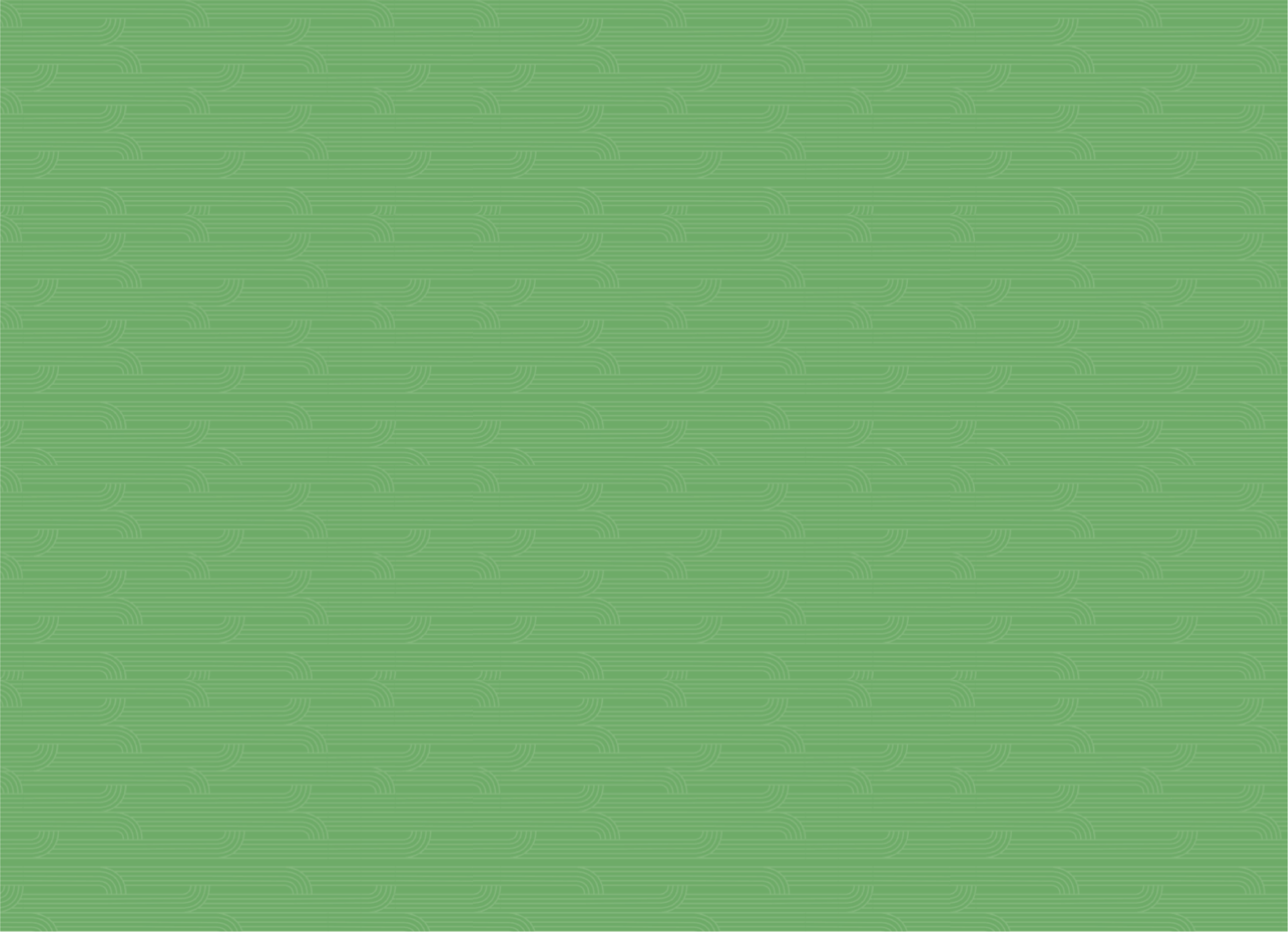 Ko tētahi o ngā Pou Matua e whā mai i Te Tīrewa Marautanga ko he ākonga te mokopuna.
E kōrero ana tēnei Pou Matua mō te mokopuna:
hei ākonga
hei kaitoko whakaaro
hei ringa auaha
hei kaiwhakatika-raruraru
hei toa
hei kaitaunaki, hei kaihanga ki te ao e noho nei rātou ināianei, ā, haere ake nei.

Hei wānanga:
Me pēhea koe e tautohu ia o ēnei āheinga i roto i tō kura
He pēhea koe e āhukahuka me te aroturuki i ēnei āheinga mai i te mokopuna i roto i ngā wheako whai mātauranga?
He pēhea tātou e tautoko i te mokopuna ki te whakapiki i tā rātou whai mātauranga?
He aha ngā pūkenga, mātauranga me ngā mahi a ngā mokopuna ka hiahia kite koe i tēnei Pou?
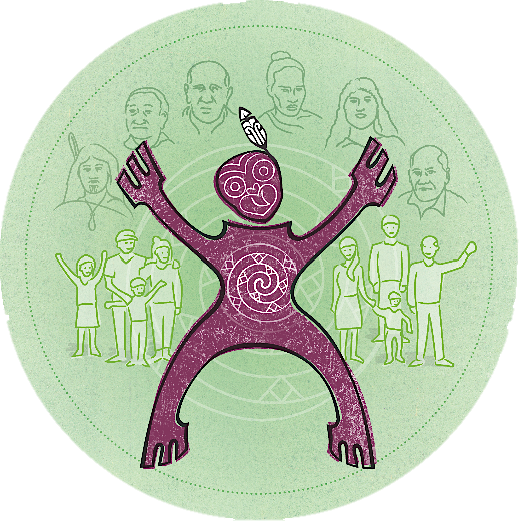 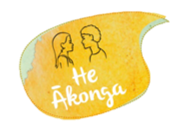 Kia matatau te mokopuna ki ngā tini mata o te ako
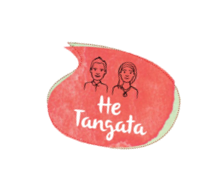 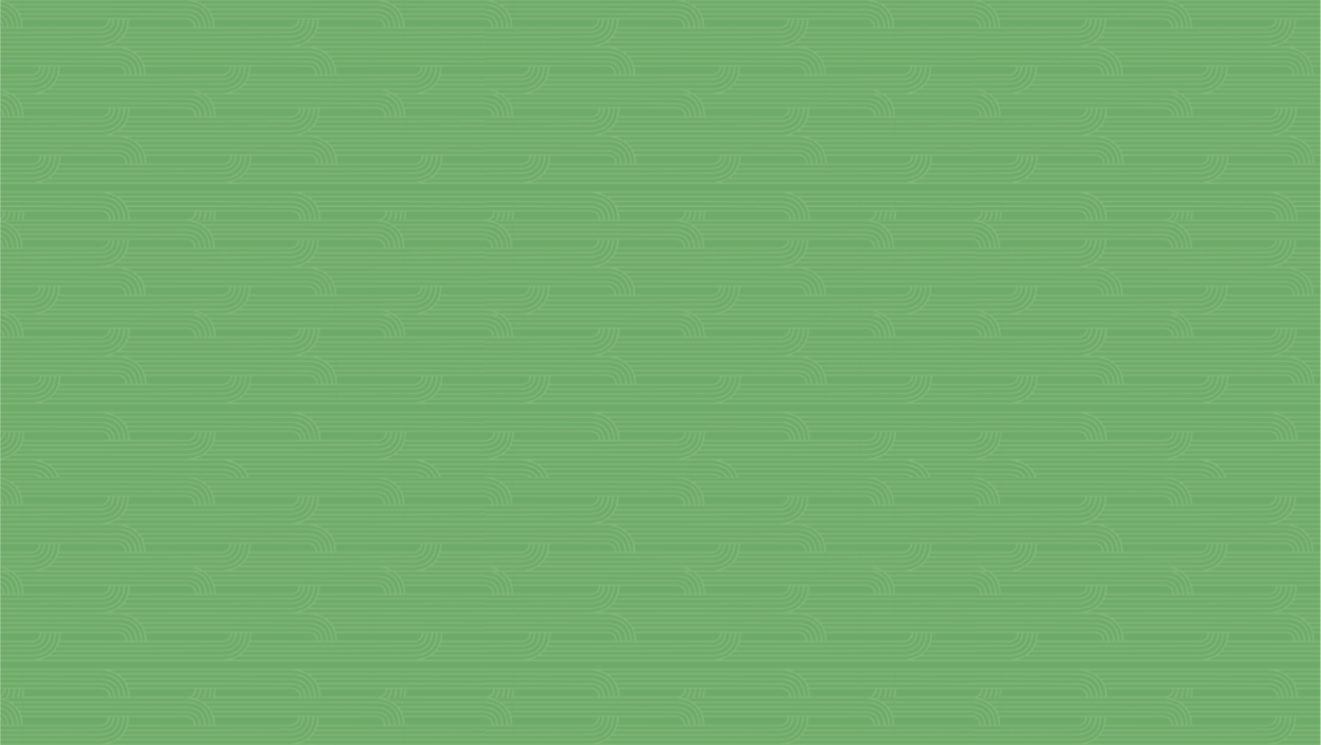 Wānanga 3
Te Mokopuna Hei Tangata

Pānui i te whakaahuatanga o tēnei Pou matua me te tirotiro haere i ngā huatau hei wānanga.
9
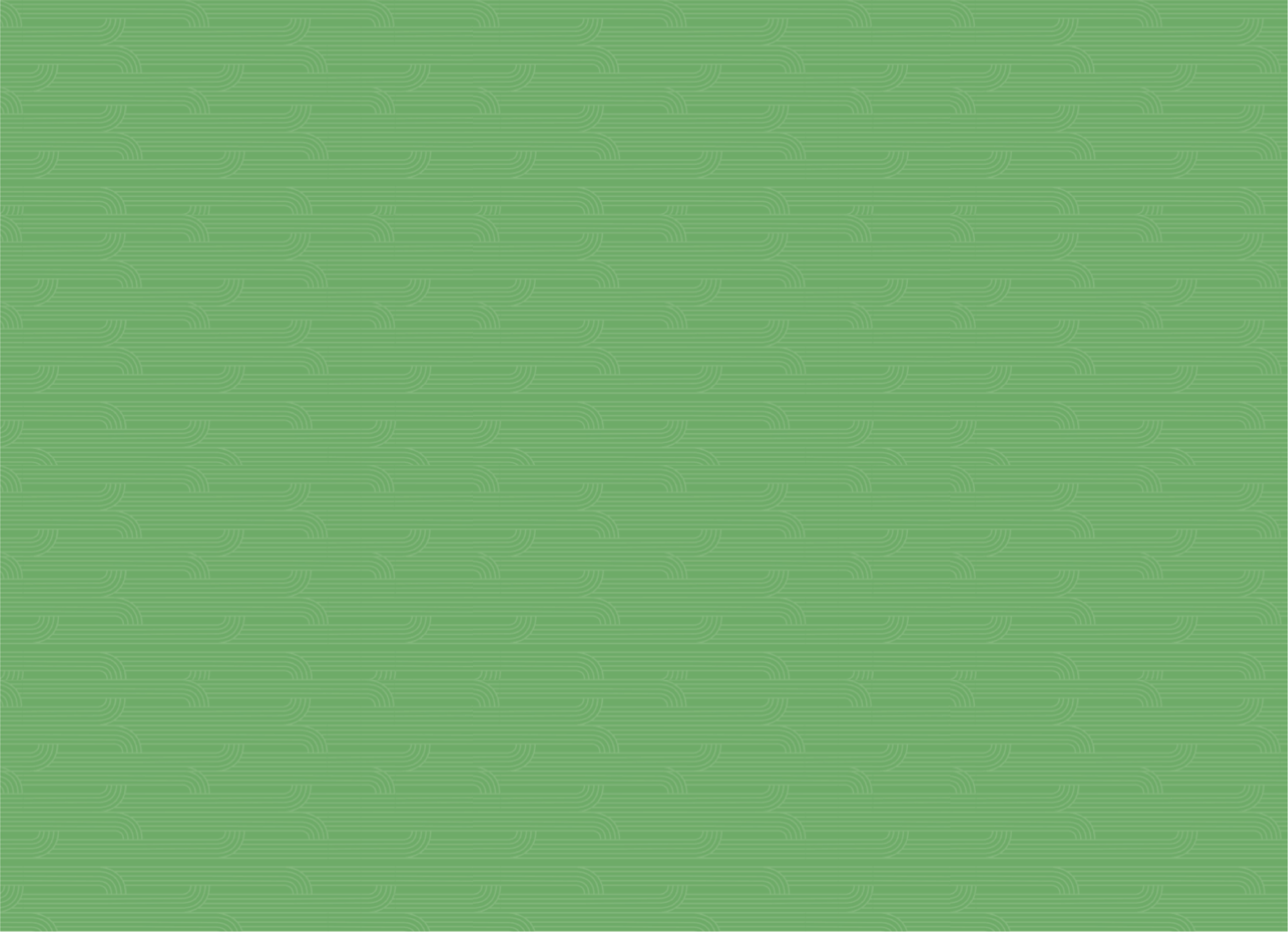 Ko tētahi o ngā Pou Matua e whā mai i Te Tīrewa Marautanga ko te mokopuna hei tangata.
E kōrero ana tēnei Pou Matua mō te mokopuna:
hei tangata whai whakaaro, atawhai hoki
he māia ā-pāpori, he arokā ā-kare ā-roto
he hauora ā-hinengaro, ā-tinana, ā-wairua e ārahi ana e
ngā uara me ngā waiaro e mātua whakarite i
te whai wāhitanga whai hua i te ao, me
te kōkiritanga ā-whakaute ki ētahi atu.

Hei wānanga:
Me pēhea koe e tautohu ia o ēnei āheinga i roto i tō kura
He pēhea koe e āhukahuka me te aroturuki i ēnei āheinga mai i te mokopuna i roto i ngā wheako whai mātauranga?
He pēhea tātou e tautoko i te mokopuna ki te whakapiki i tā rātou whai mātauranga?
He aha ngā pūkenga, mātauranga me ngā mahi a ngā mokopuna ka hiahia kite koe i tēnei Pou?
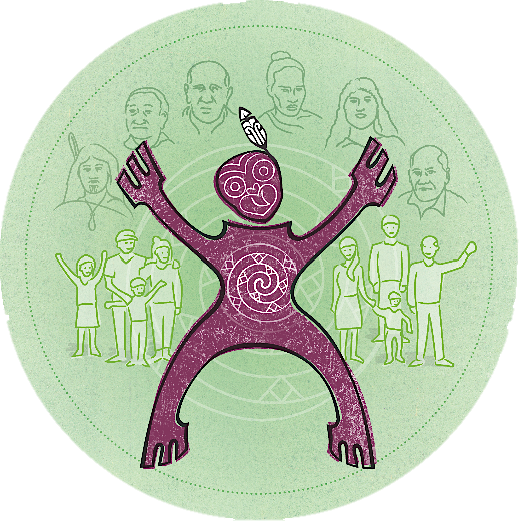 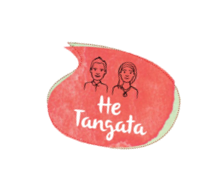 Kia puāwai ngā tini mata o te pūmanawa tāngata
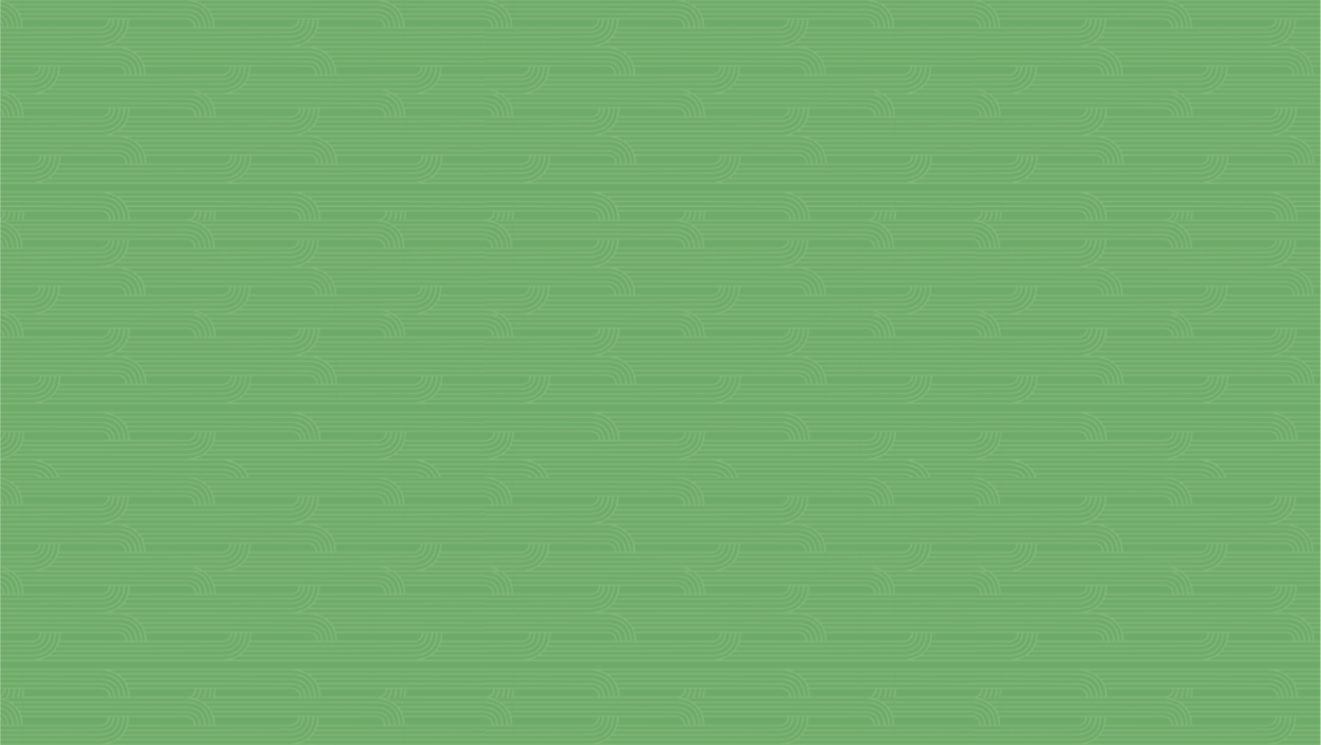 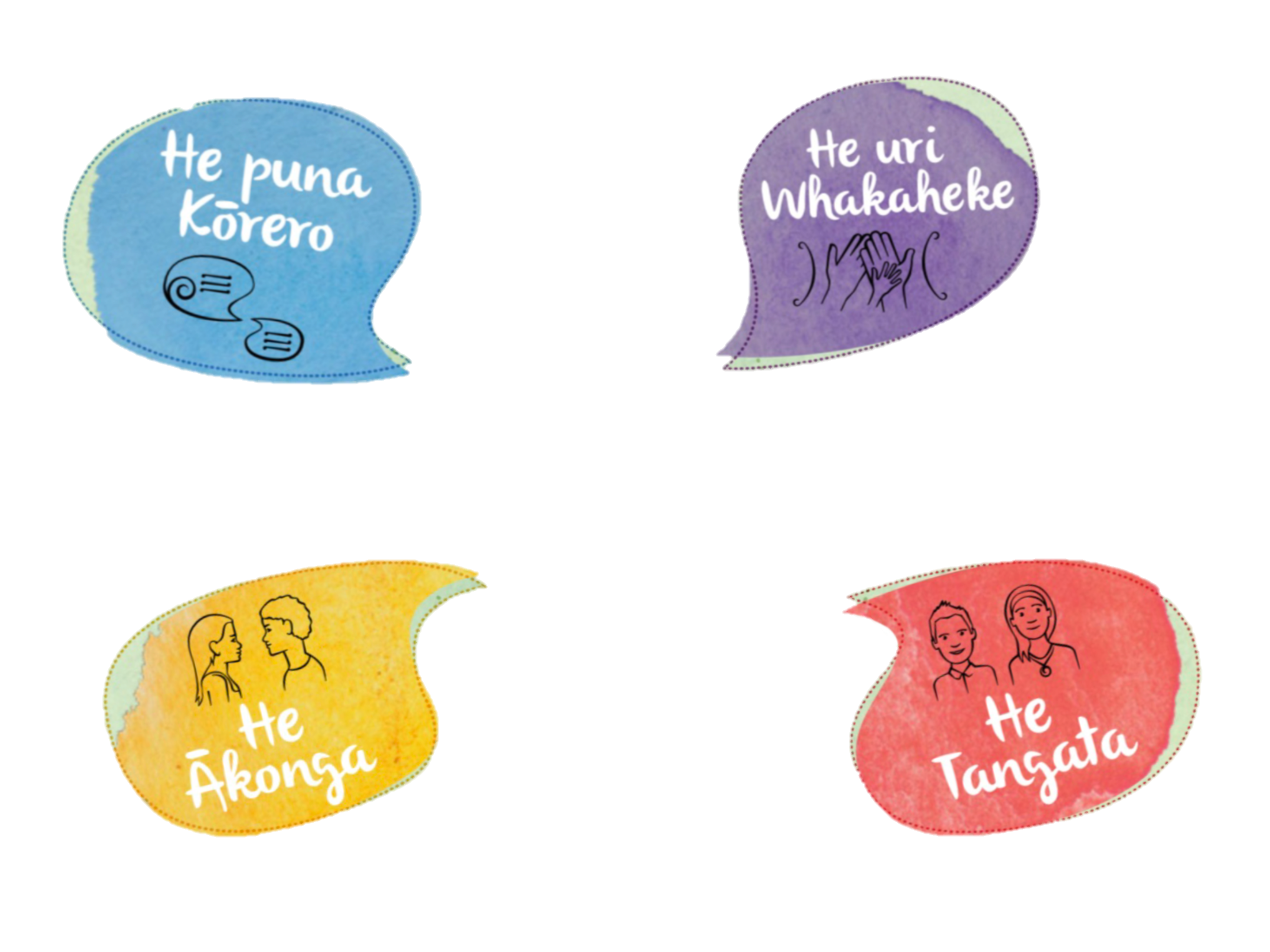 Wānanga 4
Te Mokopuna Hei Puna Kōrero

Pānui i te whakaahuatanga o tēnei Pou matua me te tirotiro haere i ngā huatau hei wānanga.
11
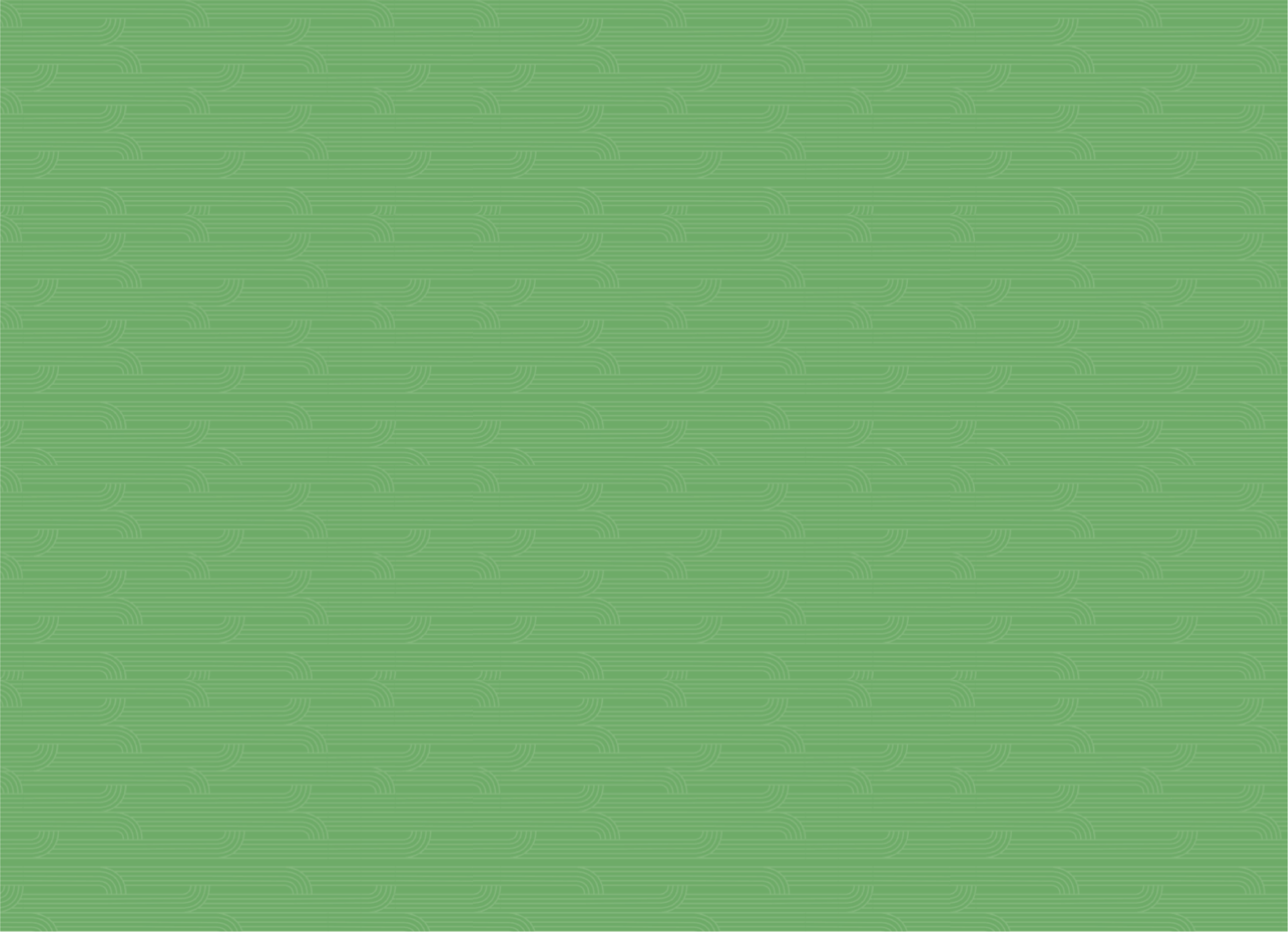 Ko tētahi o ngā Pou Matua e whā mai i Te Tīrewa Marautanga ko te mokopuna hei puna kōrero.
E kōrero ana tēnei Pou matua mō te mokopuna:
hei kaiwhakawhitiwhiti kōrero matatau, hei kaikōkiri, hei kaiaromātai o ngā ariā
e taea ana te whakaputa ōna ariā, huatau, kare ā-roto, māramatanga anō hoki
he kaiwhakamahi māia i ngā momo reo matatini.

Hei wānanga:
Me pēhea koe e tautohu ia o ēnei āheinga i roto i tō kura
He pēhea koe e āhukahuka me te aroturuki i ēnei āheinga mai i te mokopuna i roto i ngā wheako whai mātauranga?
He pēhea tātou e tautoko i te mokopuna ki te whakapiki i tā rātou whai mātauranga?
He aha ngā pūkenga, mātauranga me ngā mahi a ngā mokopuna ka hiahia kite koe i tēnei Pou?
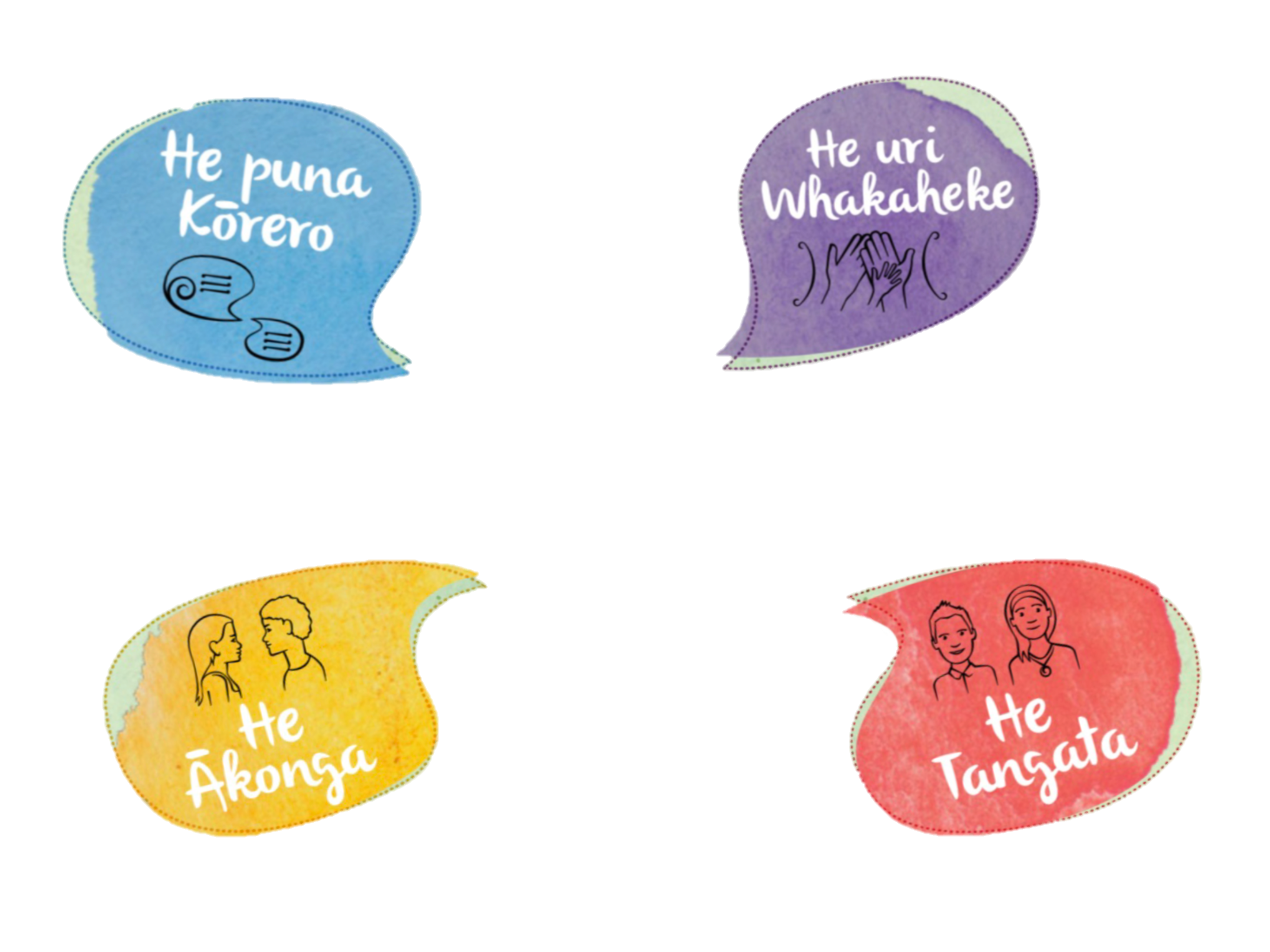 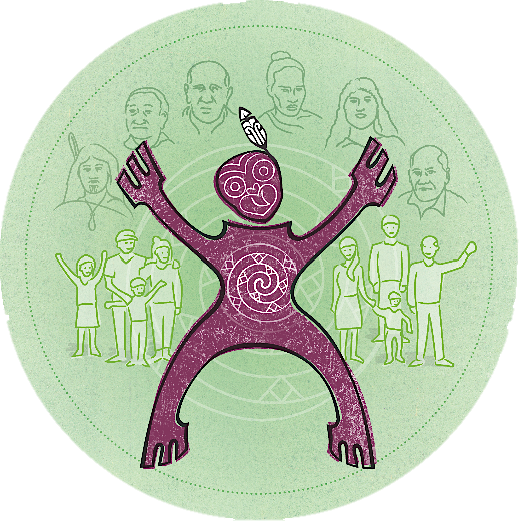 Kia matatau te tamaiti ki ngā tini mata o te reo
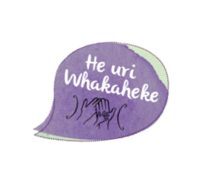 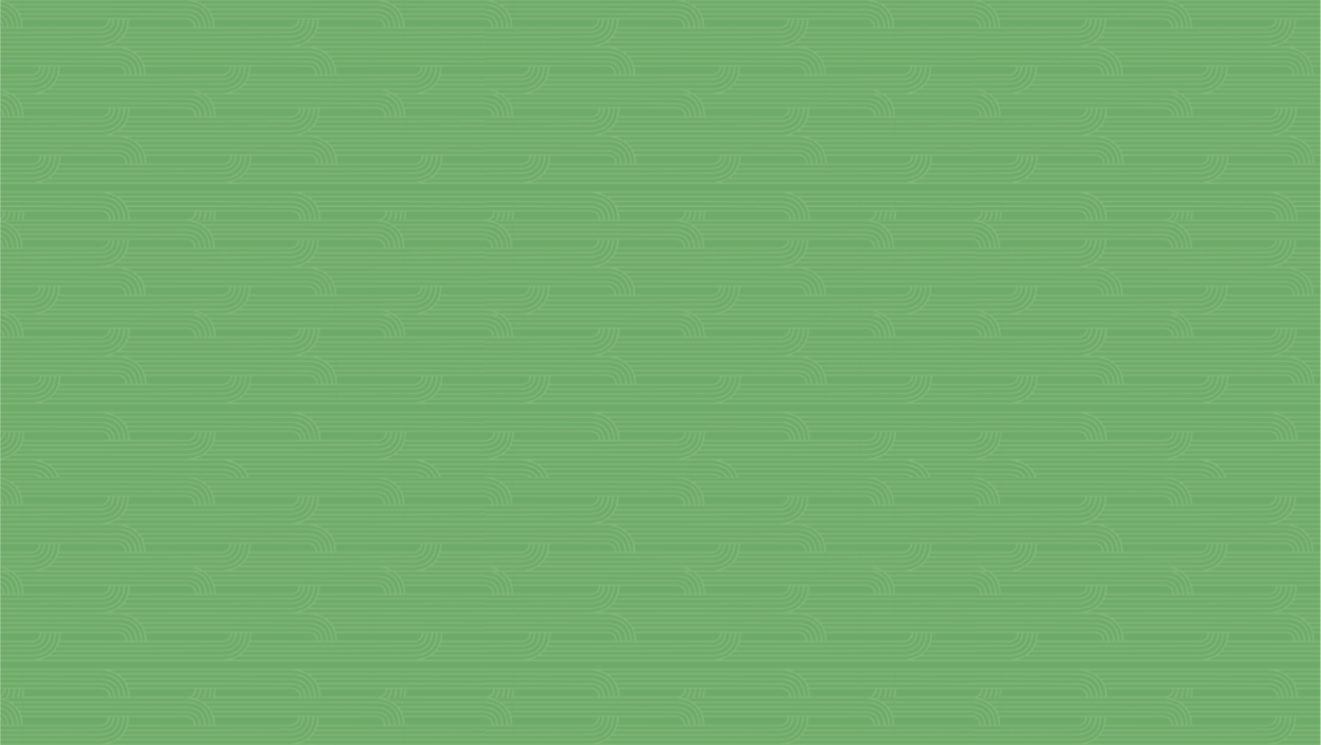 Wānanga 5
Te Mokopuna Hei Uri Whakaheke

Pānui i te whakaahuatanga o tēnei Pou matua me te tirotiro haere i ngā huatau hei wānanga.
13
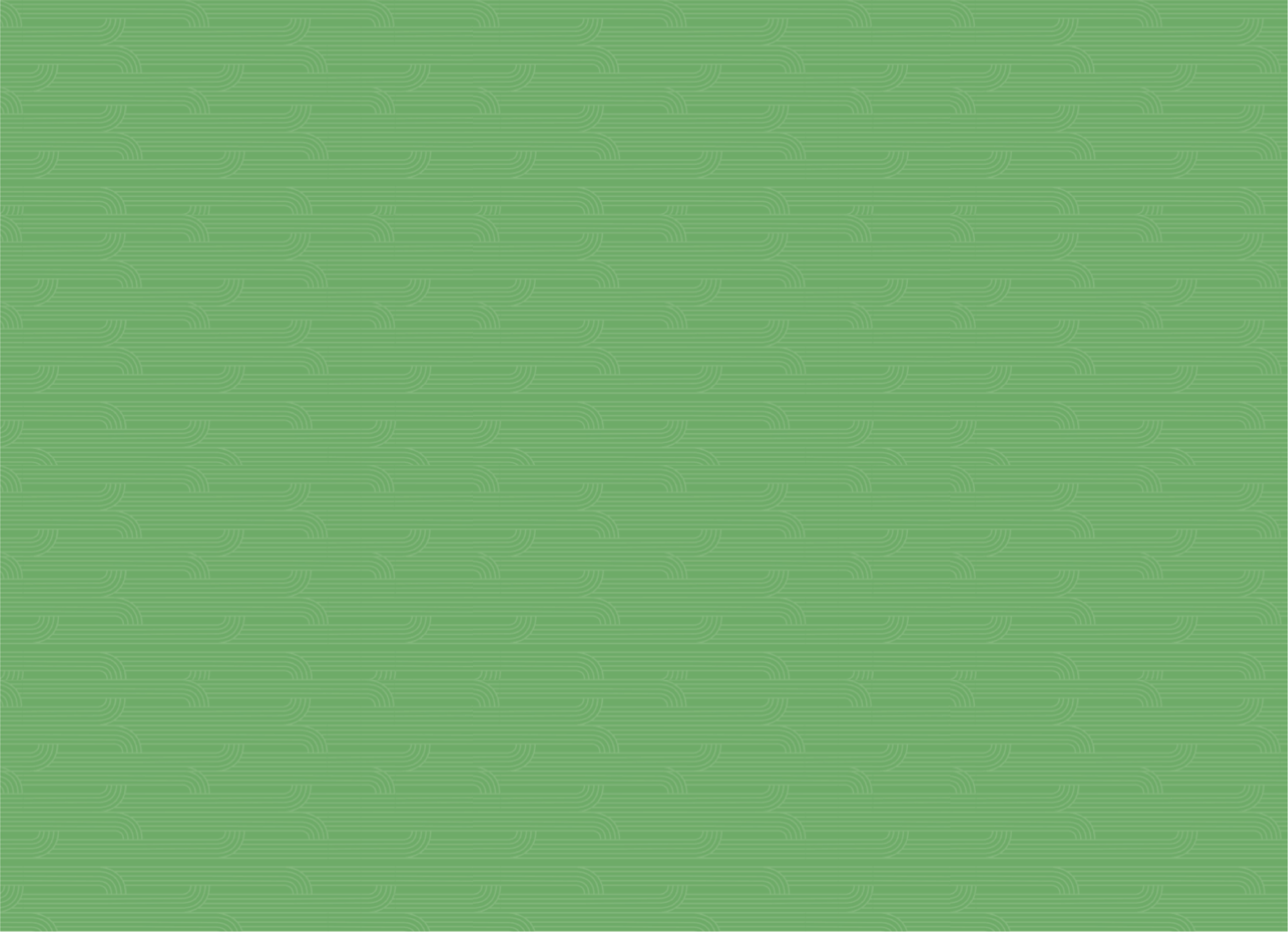 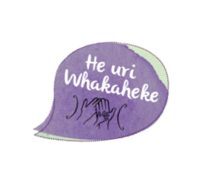 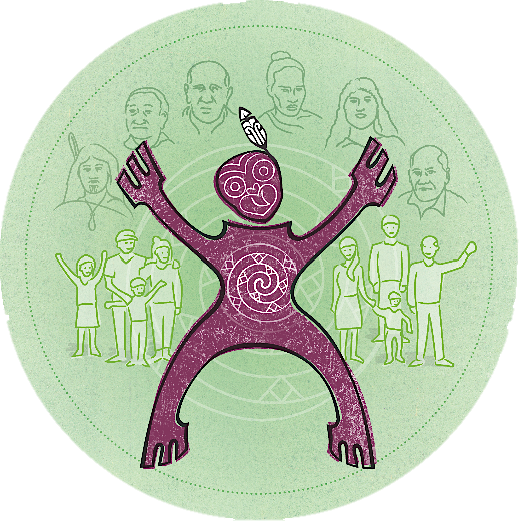 Ko tētahi o ngā Pou Matua e whā mai i Te Tīrewa Marautanga ko te mokopuna hei uri whakaheke.

E kōrero ana tēnei Pou matua mō te mokopuna:
hei kaitaunaki māia ā-ahurea ki te ao e noho nei rātou
hei kanohi mō tōna whānau, hapū, iwi hoki
hei kaiwhiwhi, kaipupuri, kaituari, kaihanga anō hoki o te whai mātauranga kura kua heke iho mai i ngā whakatipuranga

Hei wānanga:

Me pēhea koe e tautohu ia o ēnei āheinga i roto i tō kura
He pēhea koe e āhukahuka me te aroturuki i ēnei āheinga mai i te mokopuna i roto i ngā wheako whai mātauranga?
He pēhea tātou e tautoko i te mokopuna ki te whakapiki i tā rātou whai mātauranga?
He aha ngā pūkenga, mātauranga me ngā mahi a ngā mokopuna ka hiahia kite koe i tēnei Pou?
Kia tau te tamaiti i roto i ngā tini mata o te tuakiri
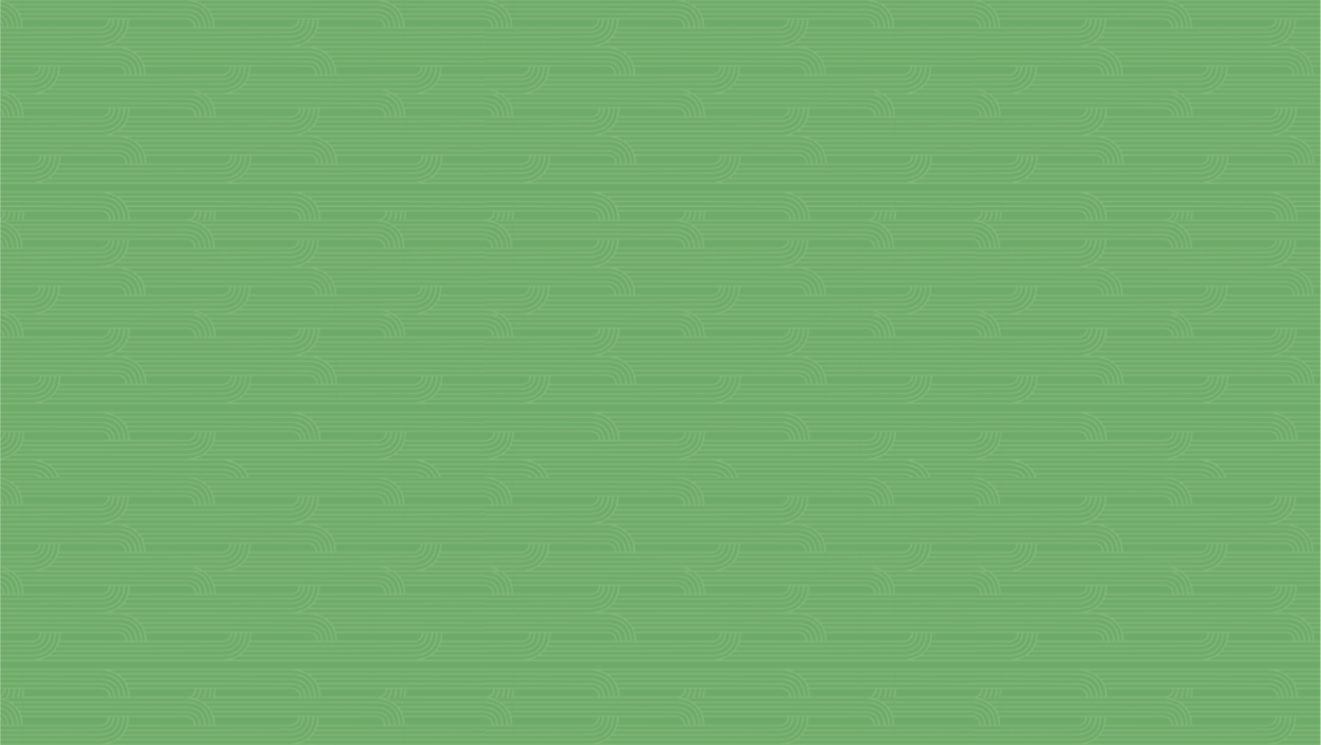 Wānanga 6
Ngā Pou Matua i  tō Kura

Mai i ngā mātau kua kohia nei e koe i tēnei rangatū o ngā wānanga, matapakitia ngā pātai e whai ake nei.
15
Ngā Pou Matua i tō kura
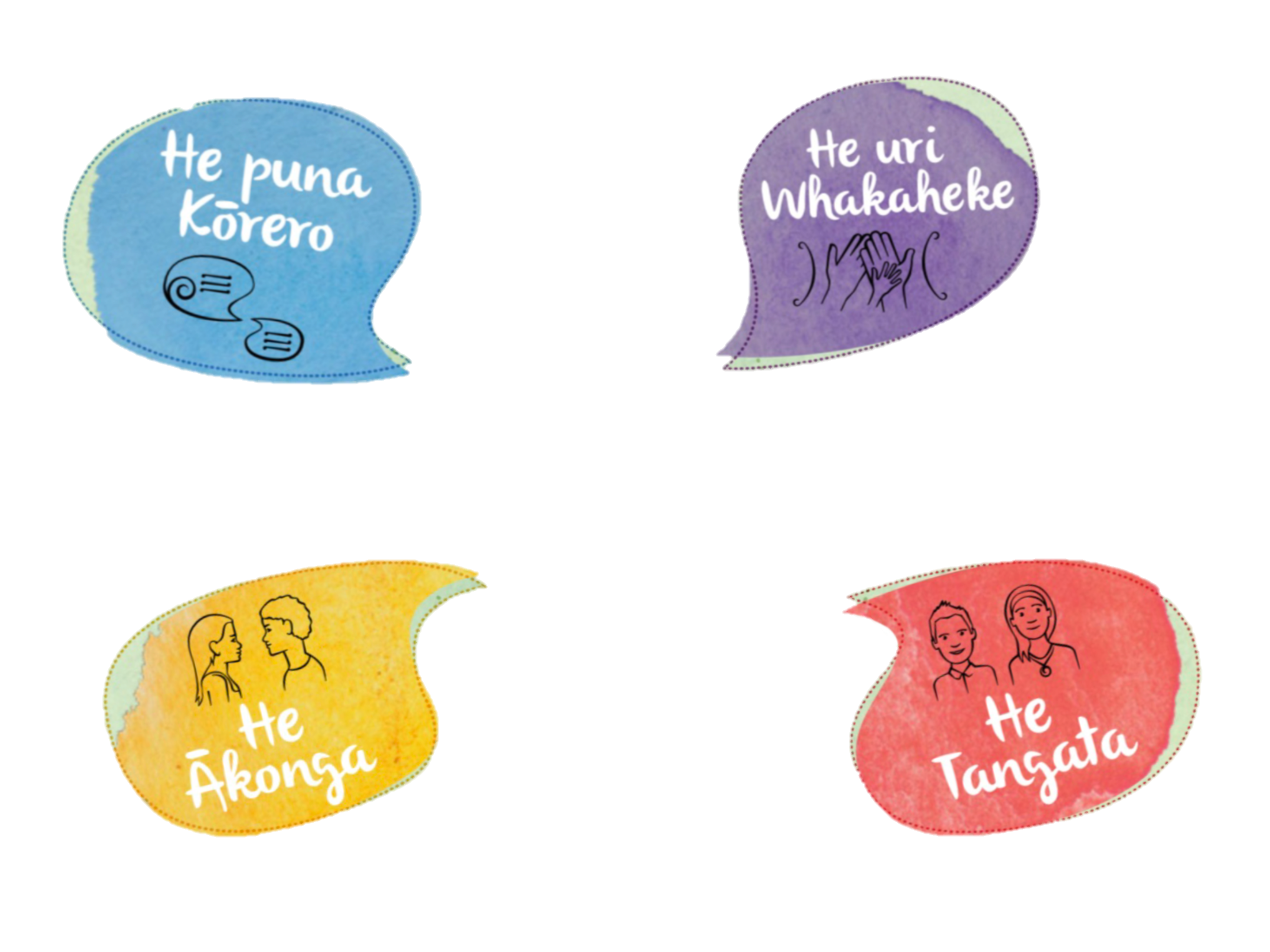 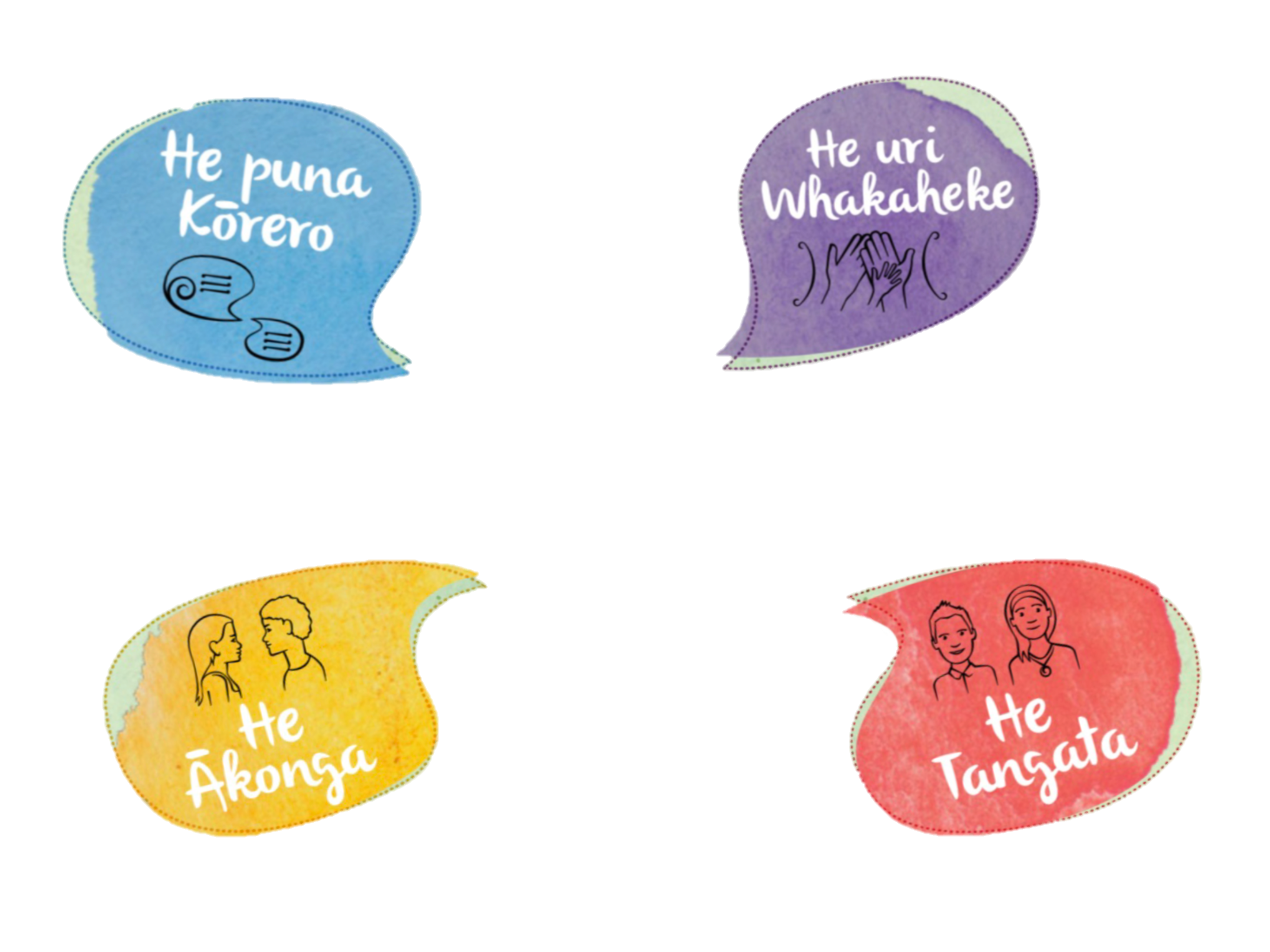 Ko te tūāpapa o Te Tīrewa Marautanga ko ngā Pou Matua e whā katoa i matapakitia i te wānanga o mua. Mai i ngā mātautanga kua kohia nei e koe i tēnei rangatū o ngā wānanga, matapakitia ngā pātai e whai ake nei:
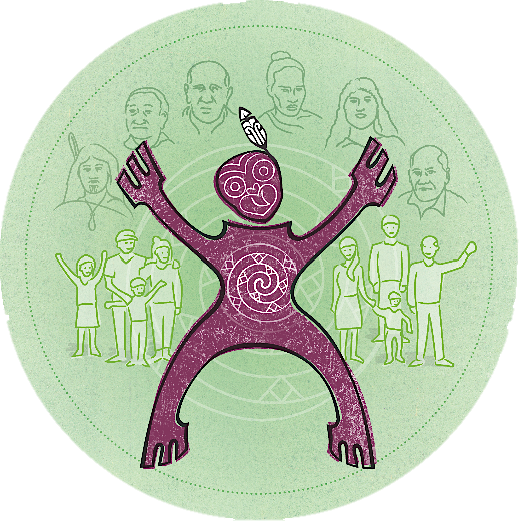 Hei Wānanga :
He aha ngā āhuatanga ka kite koe e whakaata mai ana i tō ake kura?
He pēhea koe e tuitui i ngā āhuatanga o ngā pou e whā ki roto ki ō kaupapa whakaako, ako hoki?
He āhuatanga ako atu, ako mai hoki kāore i whakapuakina i roto i ngā pou e whā?
He aha ngā rerekētanga, mehemea he rerekētanga, ka mate koe ki te mahi?
He aha te momo tautoko ka hiahiatia e koe kia whakamanahia ai ēnei rerekētanga?
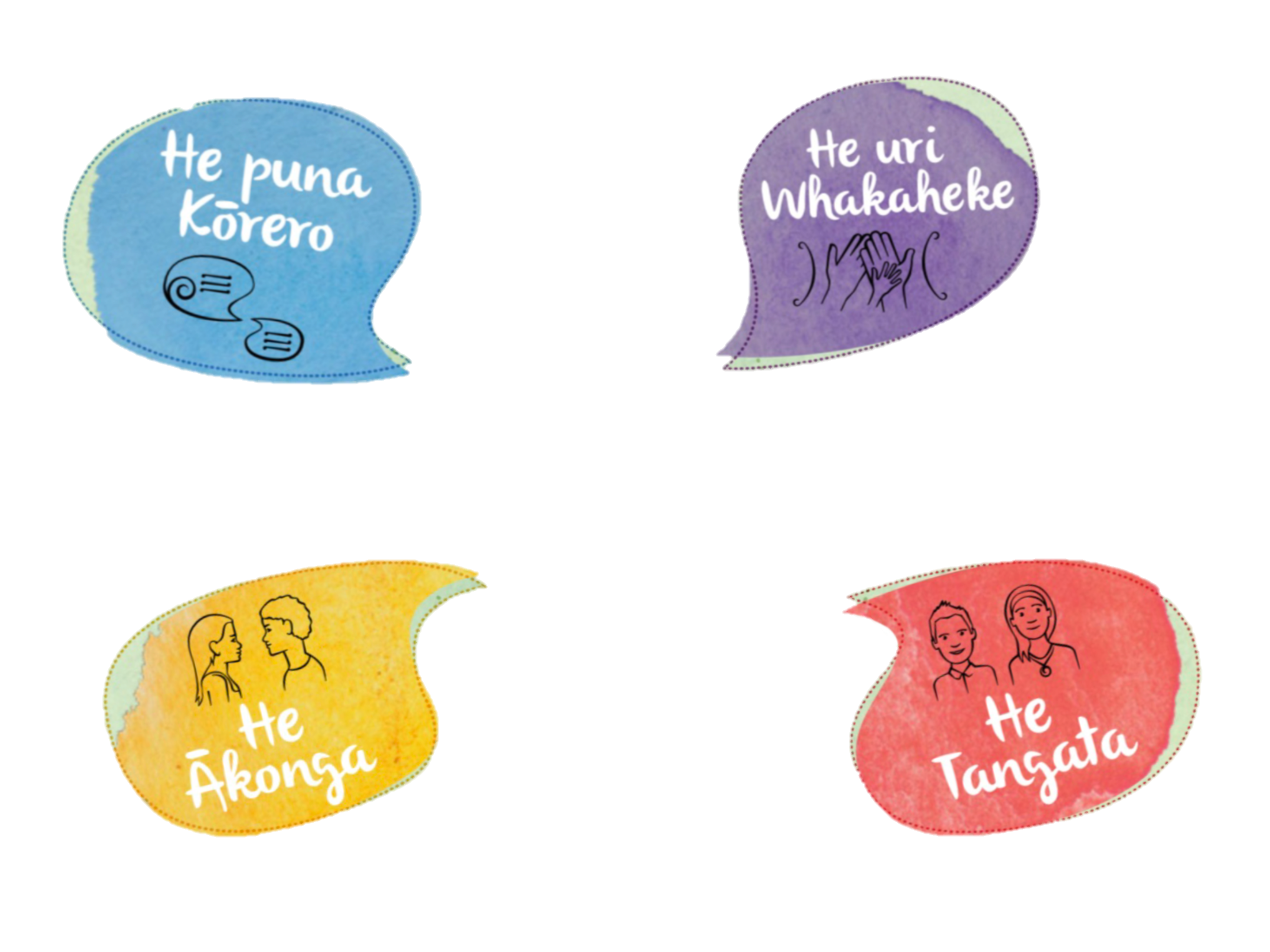 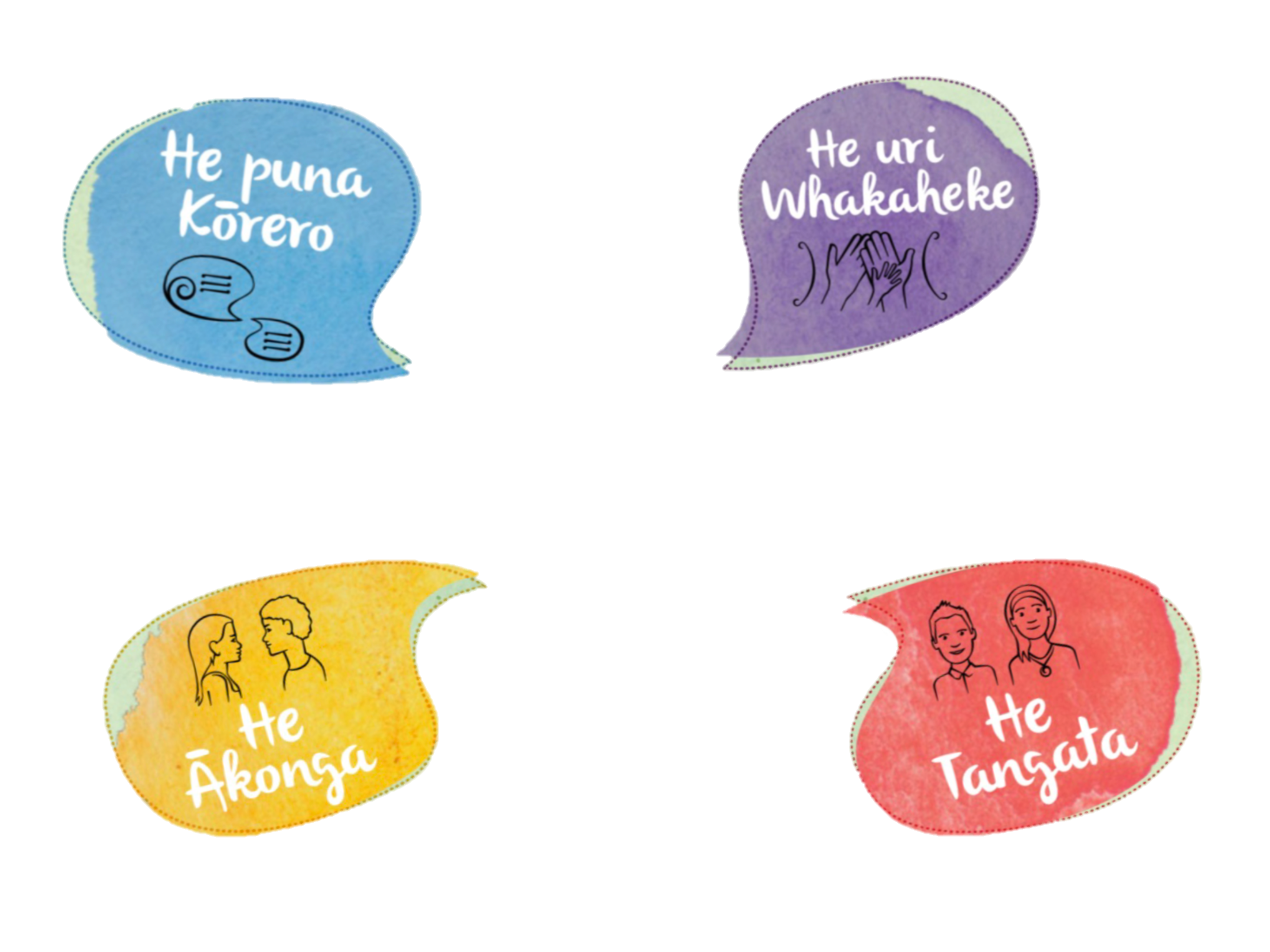 16
He aha e whai ake nei?
23 Whiringa-ā-nuku - 1 Hakihea 2023
Ka horaina e mātou ētahi awheawhe ā-rohe hei whakaatu i ētahi āhuatanga o Te Tīrewa Marautanga o Aotearoa, me te kimi i ō whakaaro mō te ahunga o te hoahoatanga hou.

Wāhanga 1 & Wāhanga 2 2024 
Ka haere tonu te kawe haeretanga o Te Tīrewa Marautanga o Aotearoa ki te iwi.
Ka whakamātauria e mātou ngā tuhinga kōkau tuatahi o Te Reo Māori me te Pāngarau, waihoki Te Ao Māori me Pūmanawa Tangata.

Mō ētahi atu mōhiohio me haere ki tā mātou whārangi Te Whakahou i Te Marautanga o Aotearoa

Tēnā, tuarihia te katoa o ngā urupare kia taea ai e mātou te whakapai ake ngā ihirangi ka whakawāteahia ai mō te Tautoko Rā Kaiako e whai ake nei tukuna ki TeReo.MaoriGroup@education.govt.nz
17